Infusing Tech Into The SoVT Brand
NEW GROUND CREATIVE   |   802.257.5827
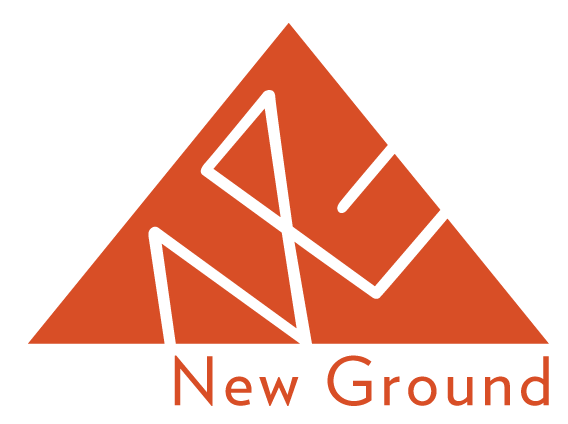 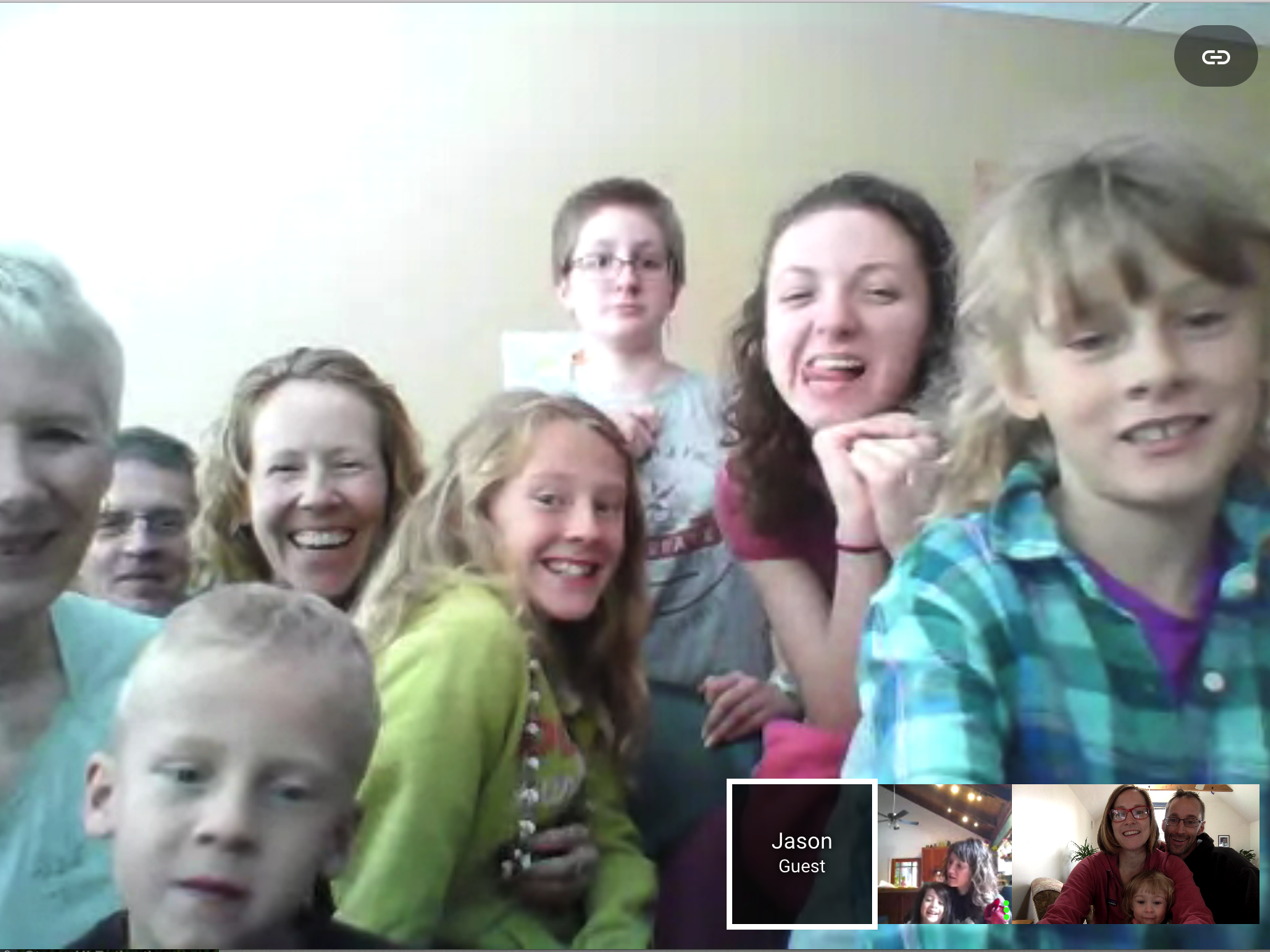 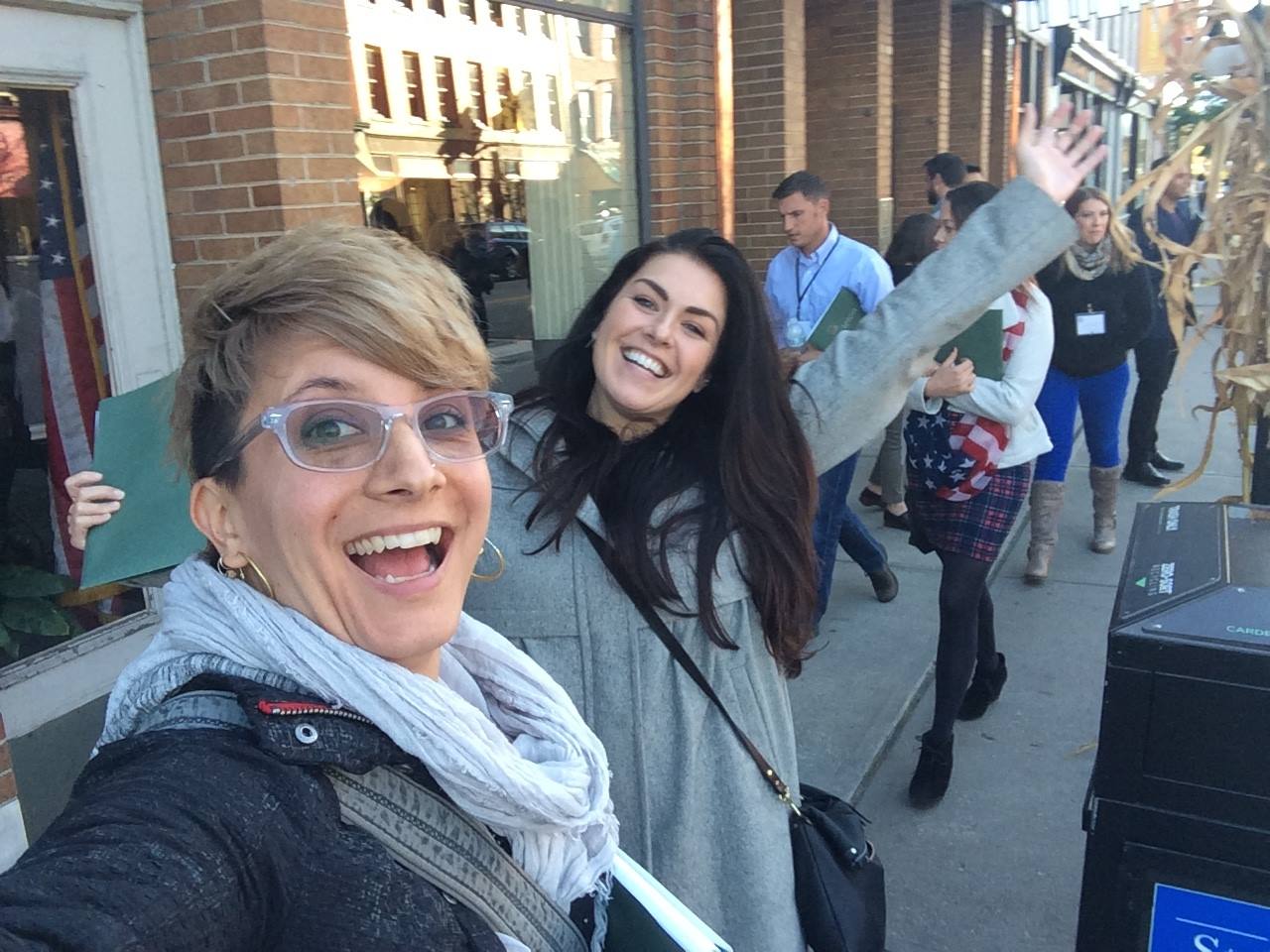 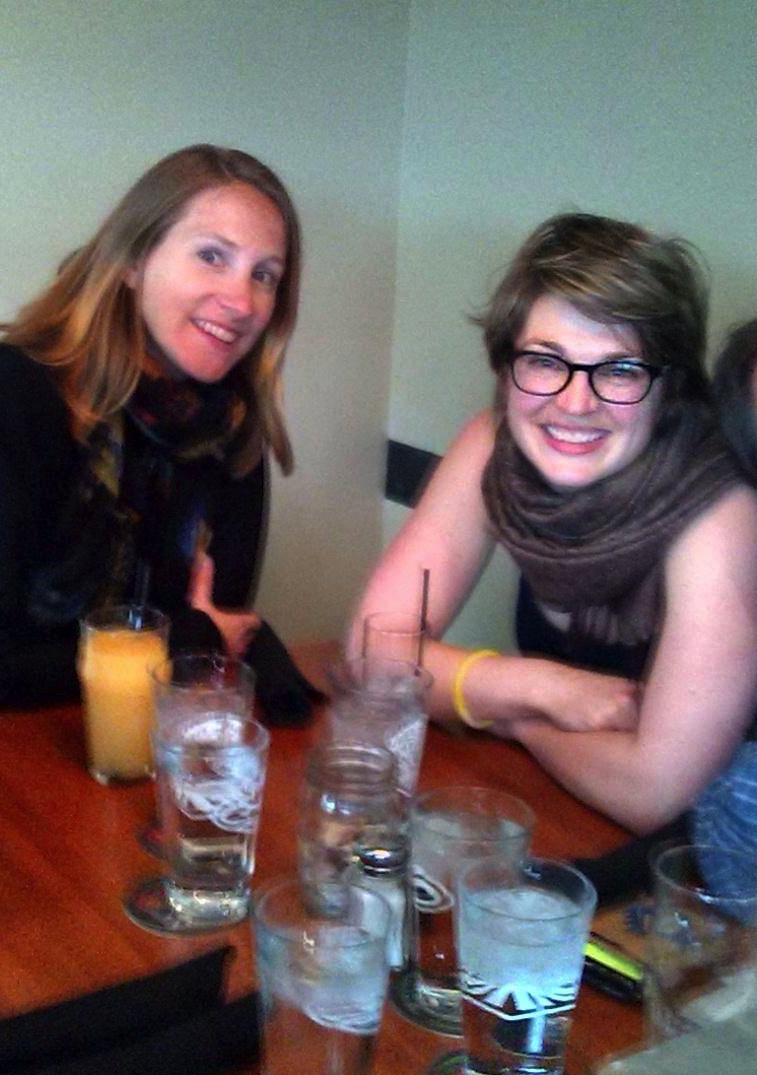 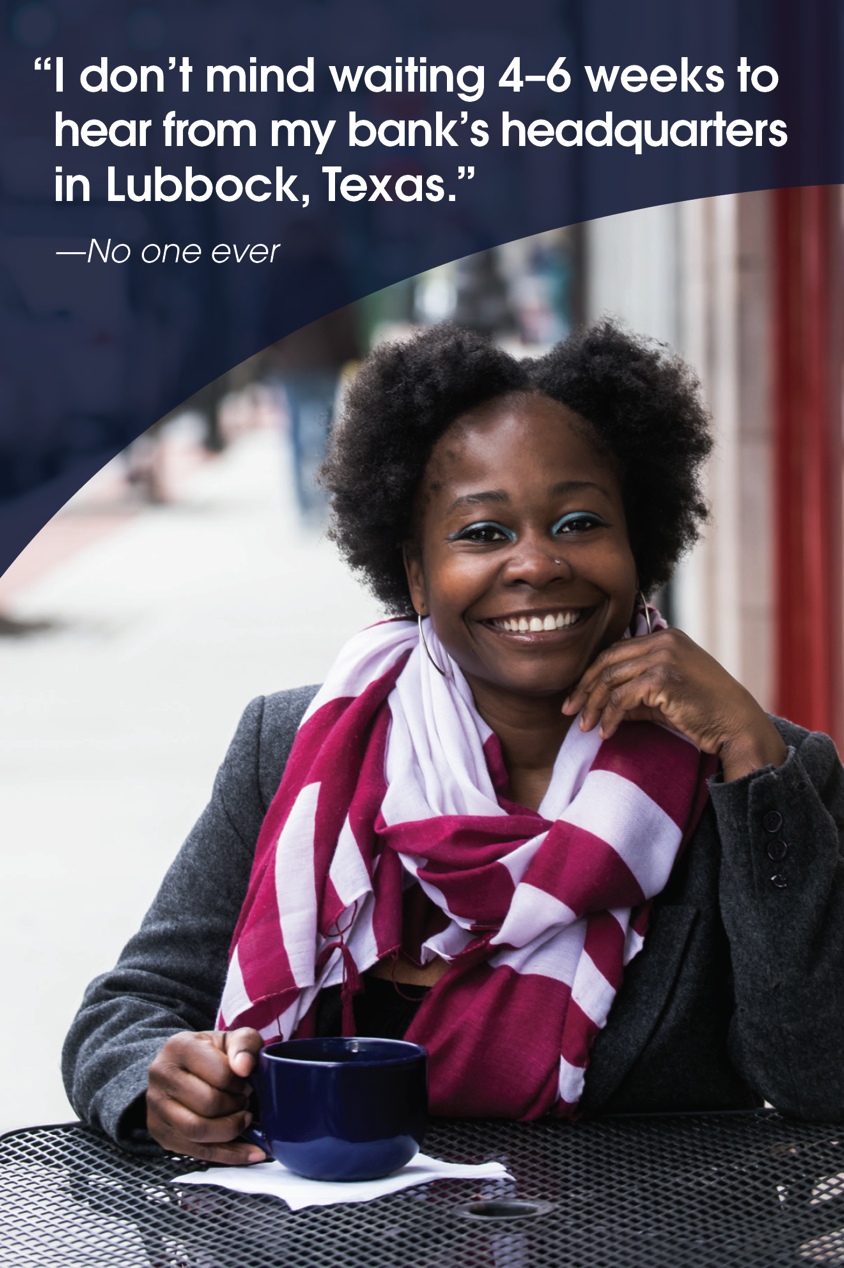 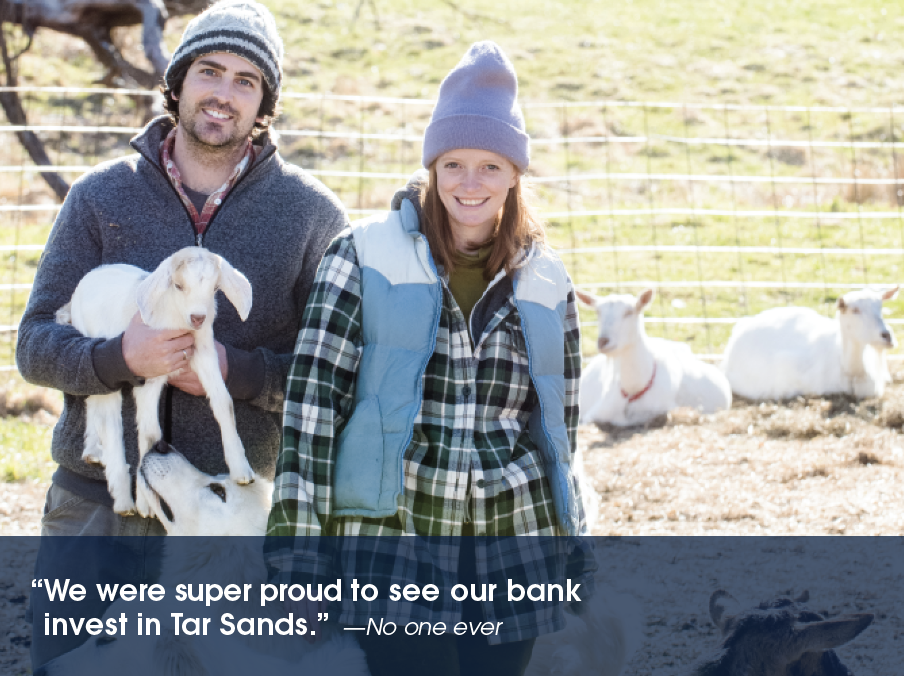 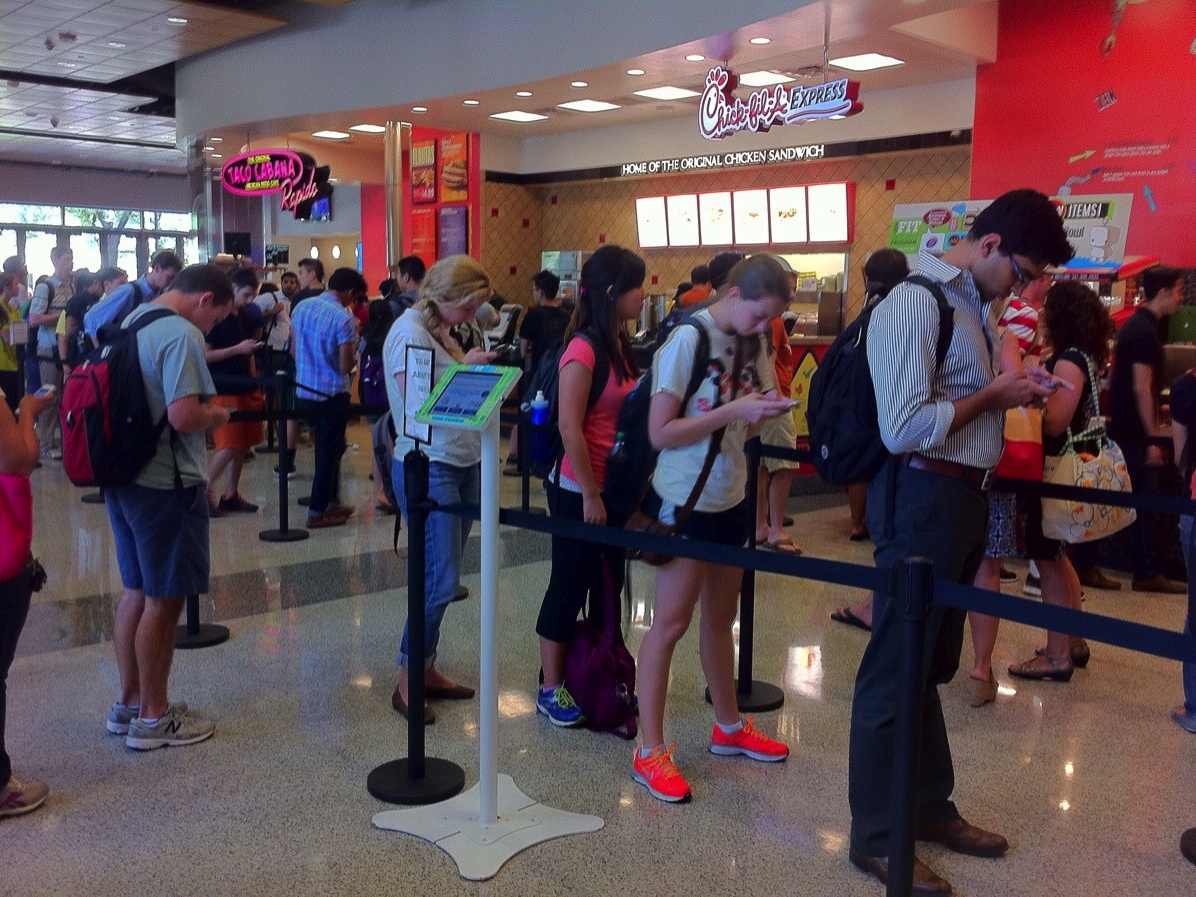 Source: InnerChi Fitness
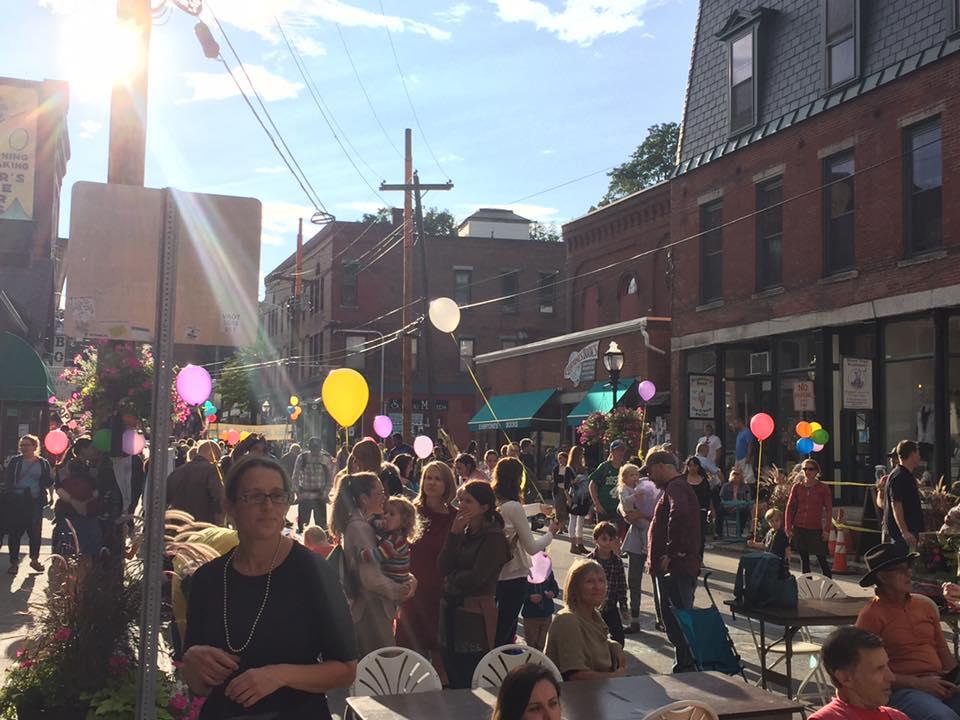 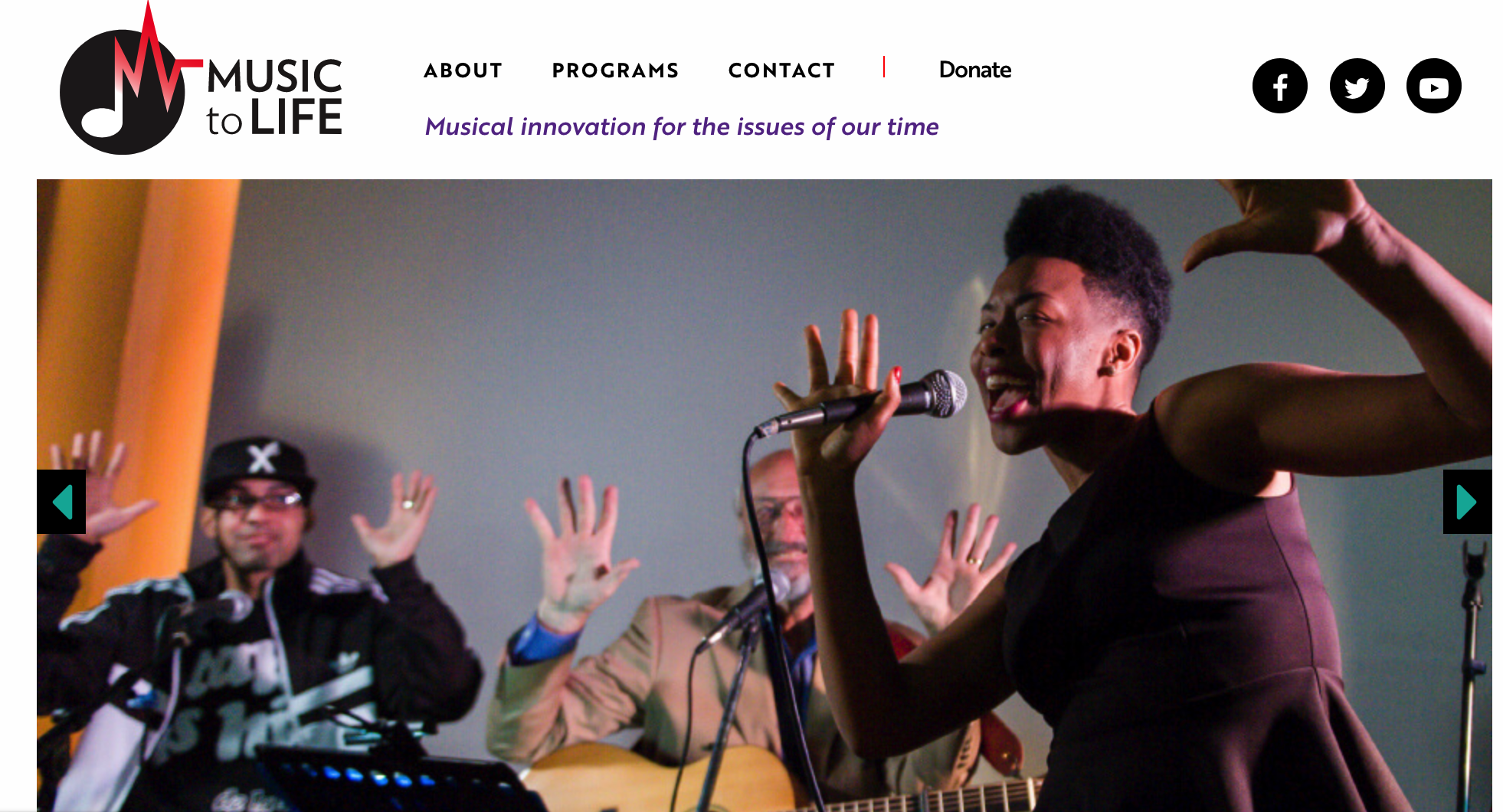 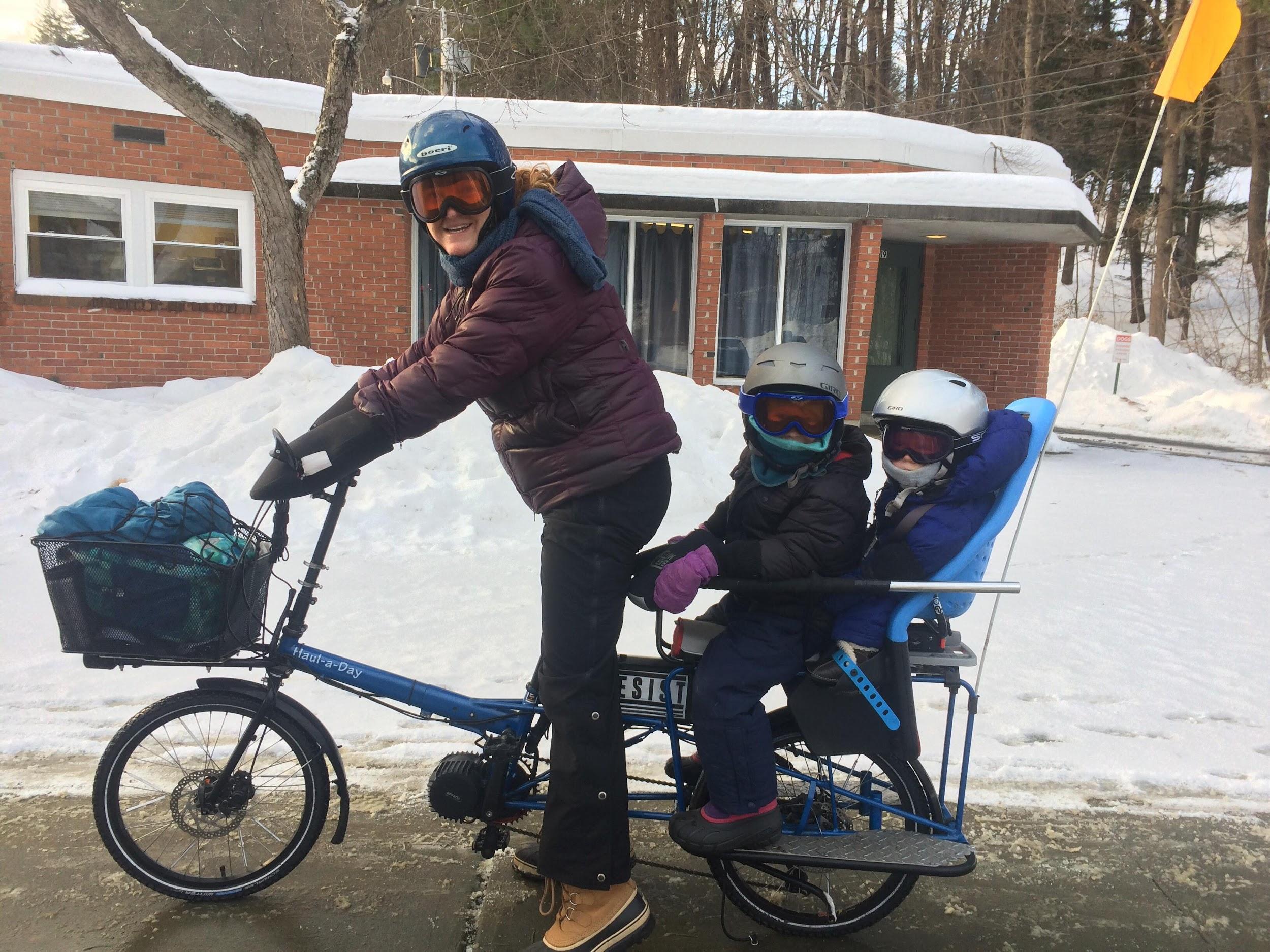 Source: Abigail Mnookin.
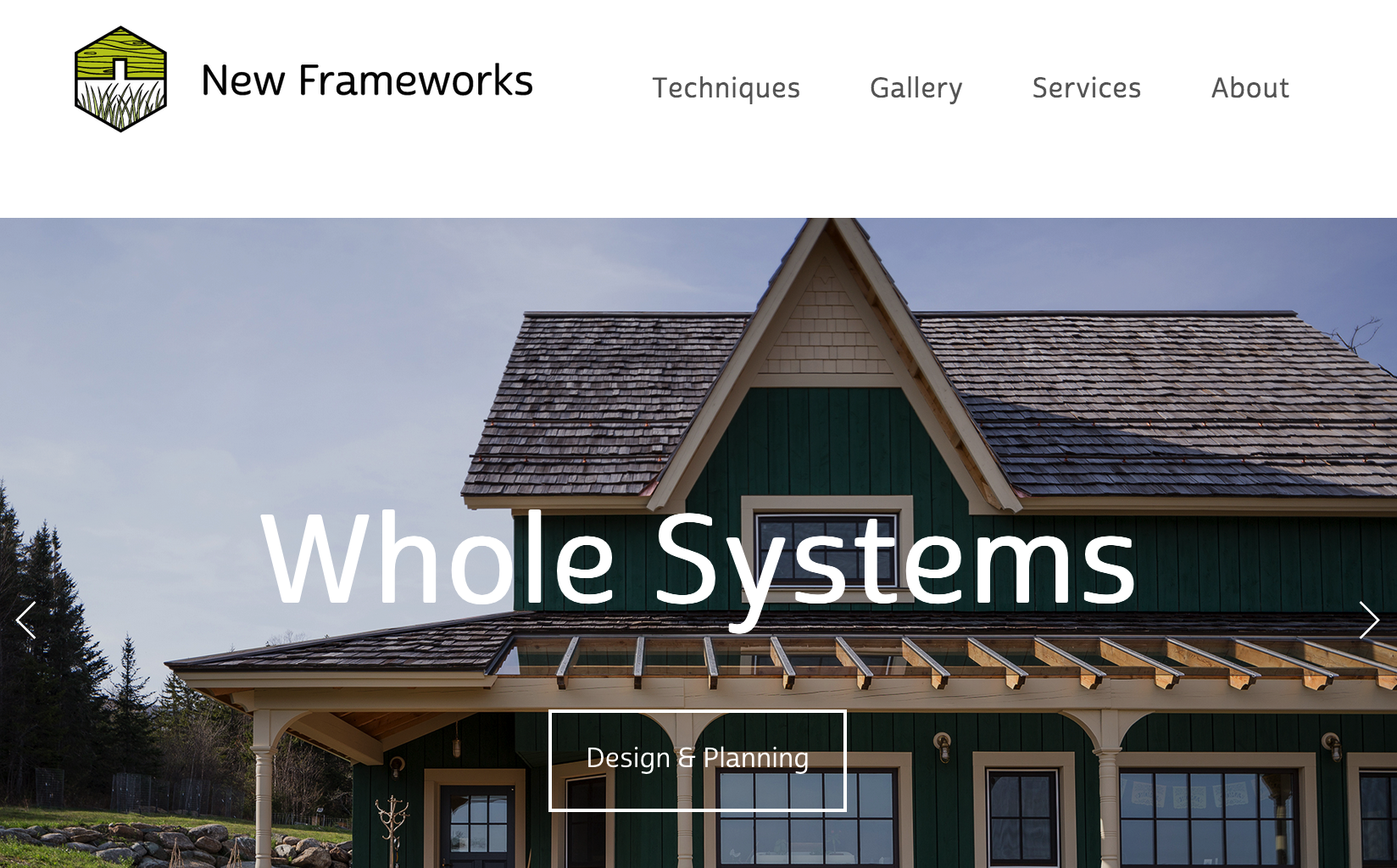 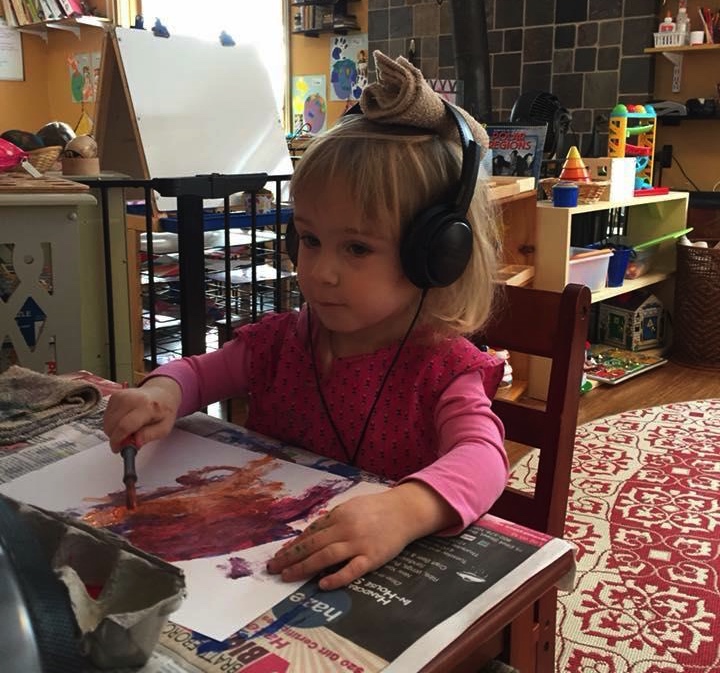 NEW GROUND CREATIVE   |   802.257.5827
Tech & SoVT Brand:Strategic. Inclusive. Fun. Visual
NEW GROUND CREATIVE   |   802.257.5827
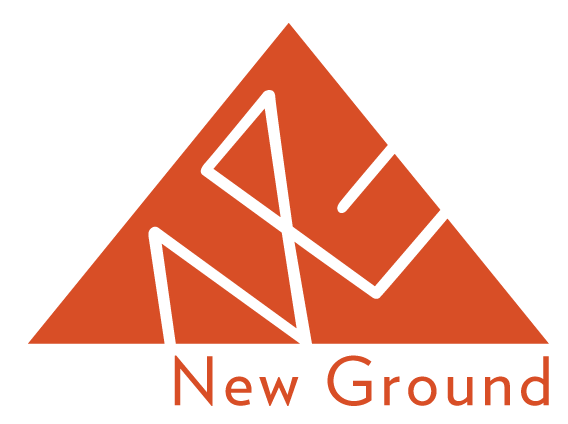